MOLLER Collaboration
Spectrometer Engineering
Conductor Location Measurements
& DS Enclosure


May 5-6, 2023
Sandesh G & Team
Final Coil (Copper) Locations
TOSCA Blocky Locations
A09005-15-03-0002 Rev A
Coil Winding Locations
A09005-15-03-0003 Rev A
Conductor Location in Coils
Coil radial alignment requirement ± 0.5mm
Theoretical insulation build up around conductor 1.1mm 
An inductive displacement sensor can measure the location of copper inside the insulation matrix
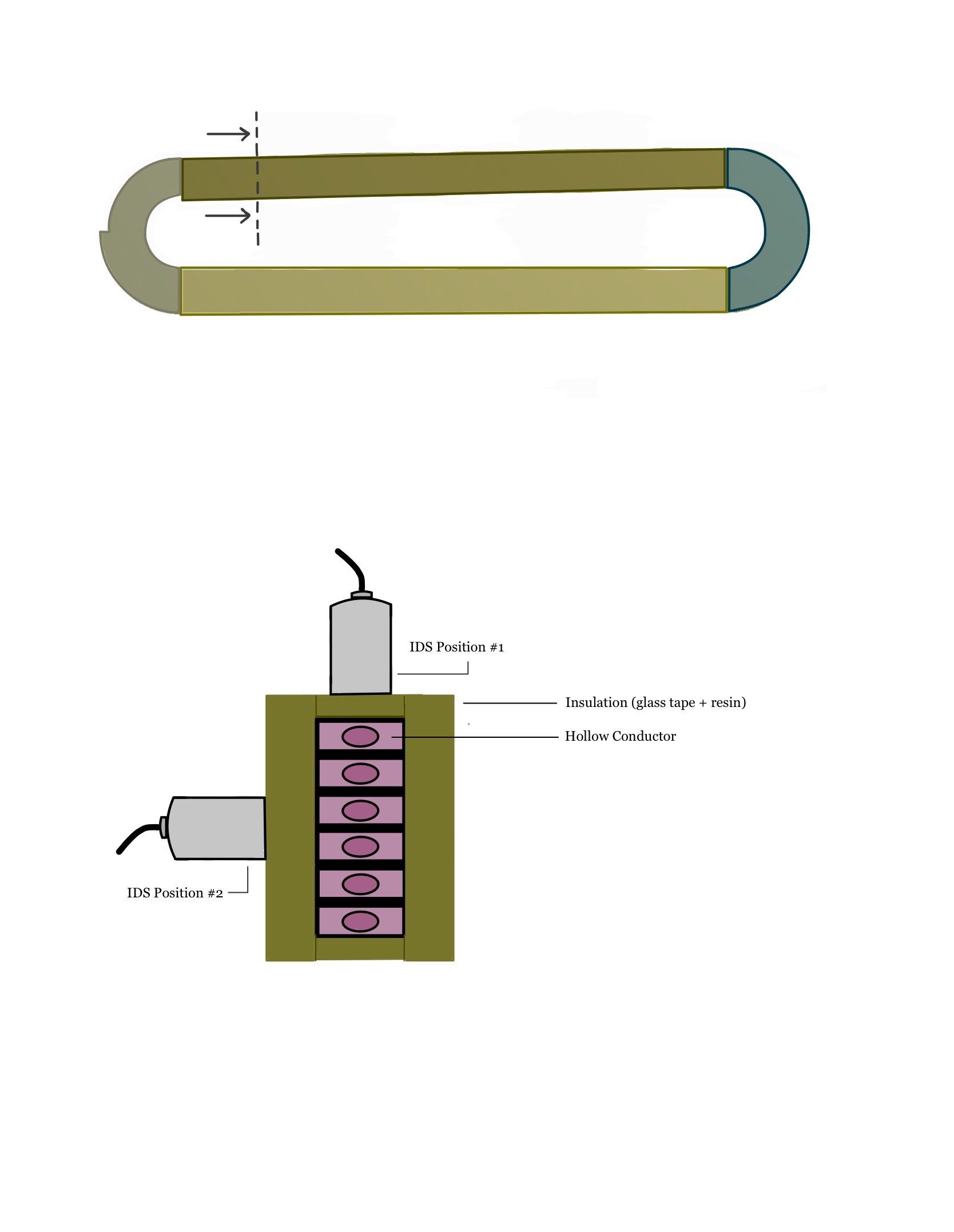 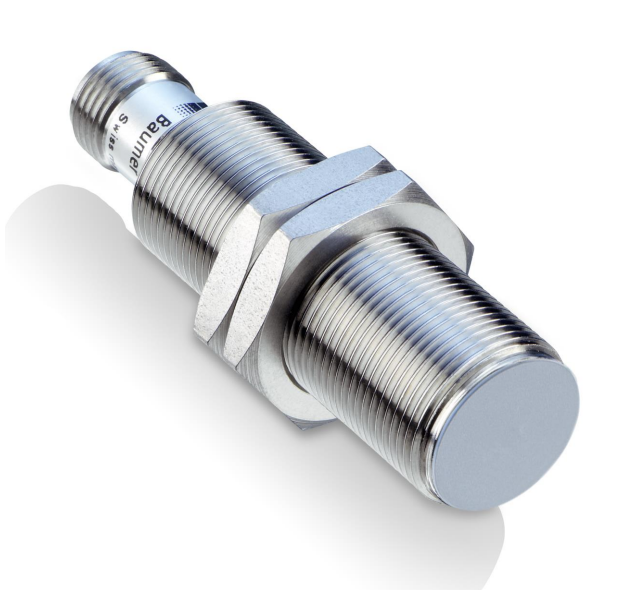 Sensor Application in insulation measurement
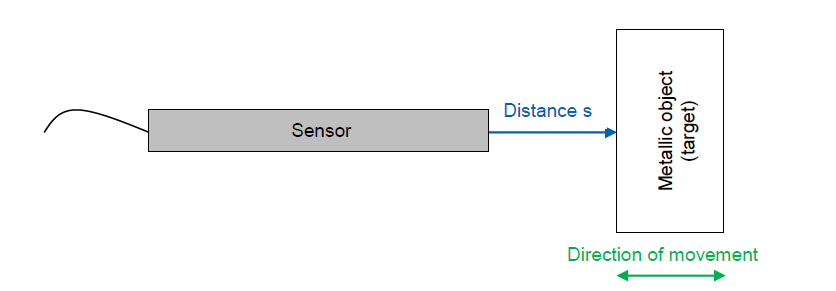 Baumer Inductive displacement Sensor
Sensor Alignment
Sensor performance Characterization
Probe tested for accuracy based on target size variation, target surface angle variation and presence of multiple targets.
Conservative accuracy of -135 µm +70 µm expected which includes angle variation of up to 5°, surface finish, surface waviness and user error.
See ‘PMAG0000-0001-R0005 Use of an Inductive displacement sensor to measure coil insulation thickness’ for details
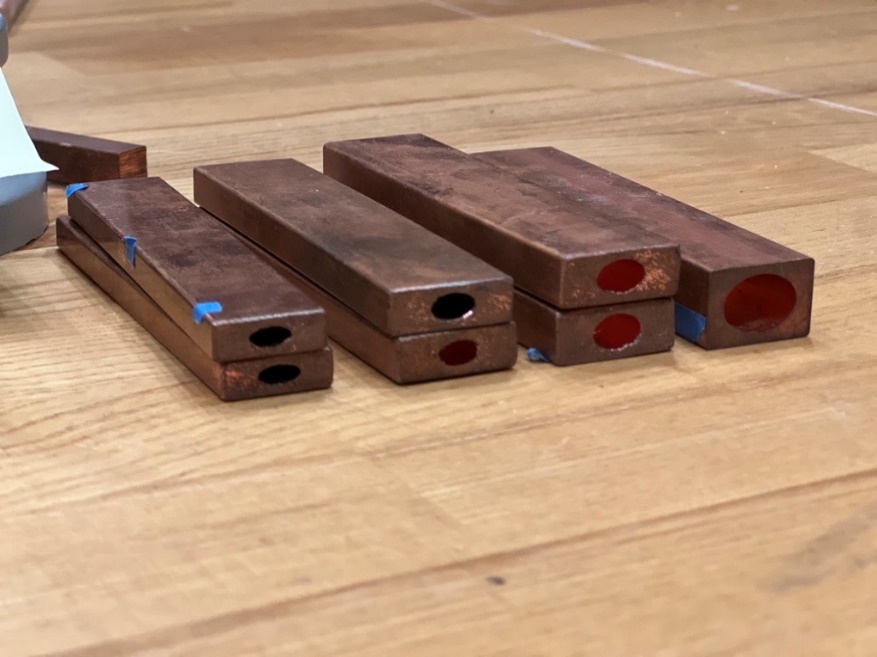 Conductor samples used for measurements
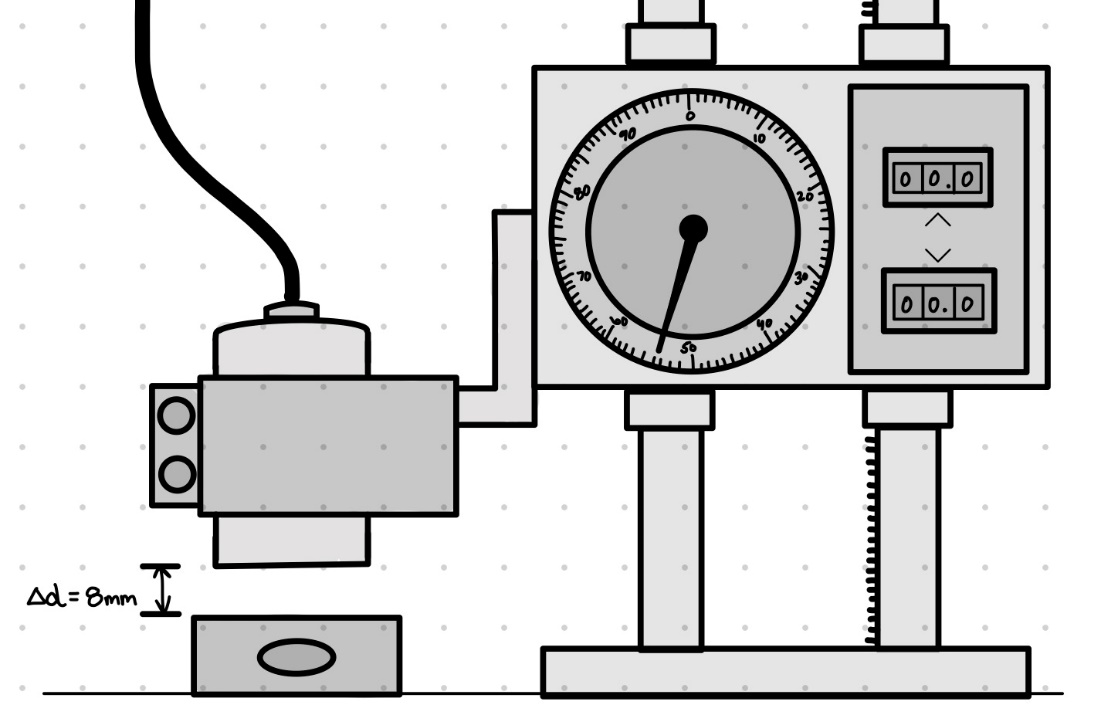 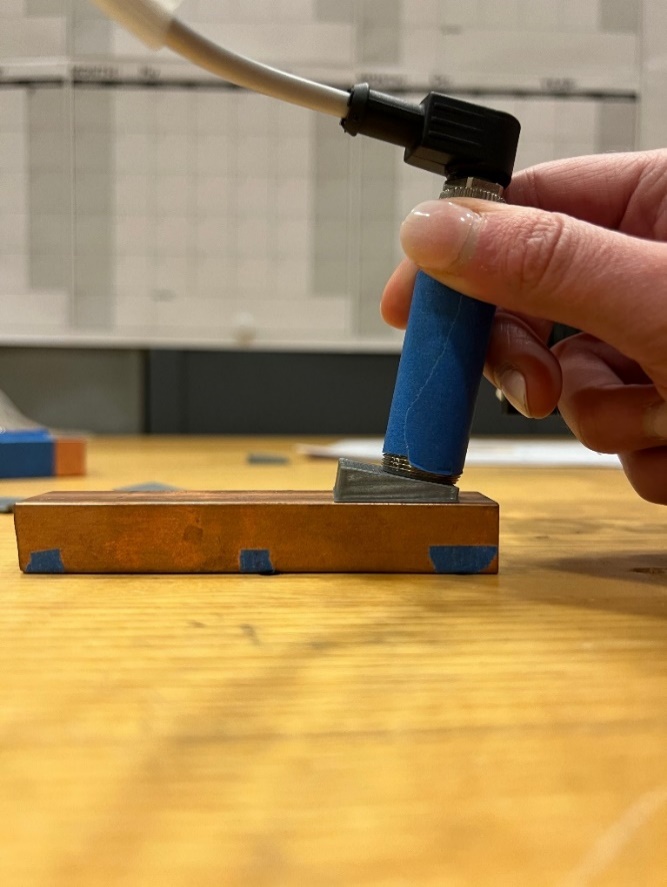 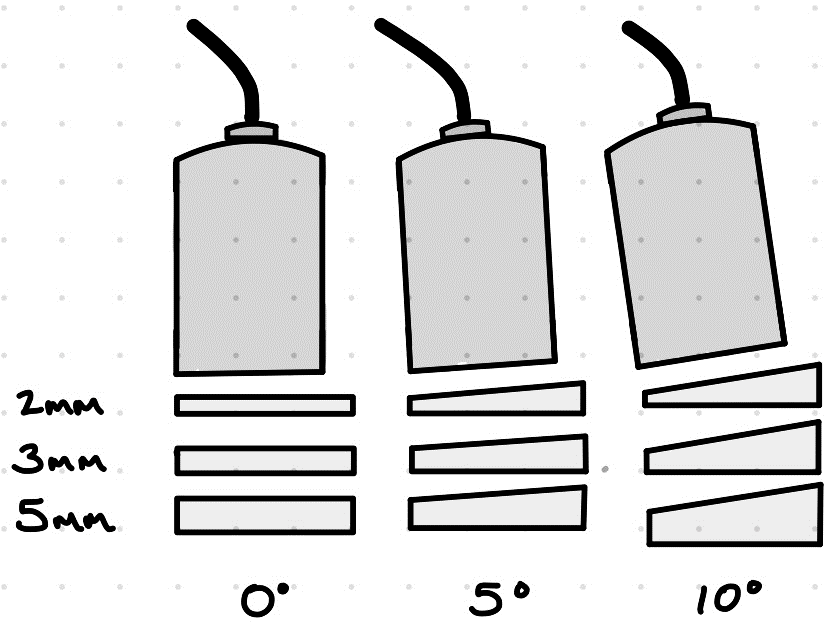 Probe mounted on a height gauge measuring distance to the conductor sample
Probe placed on a 3D printed wedge to simulate error due to angle variation
Conductor location Measurements in the Prototype Coils
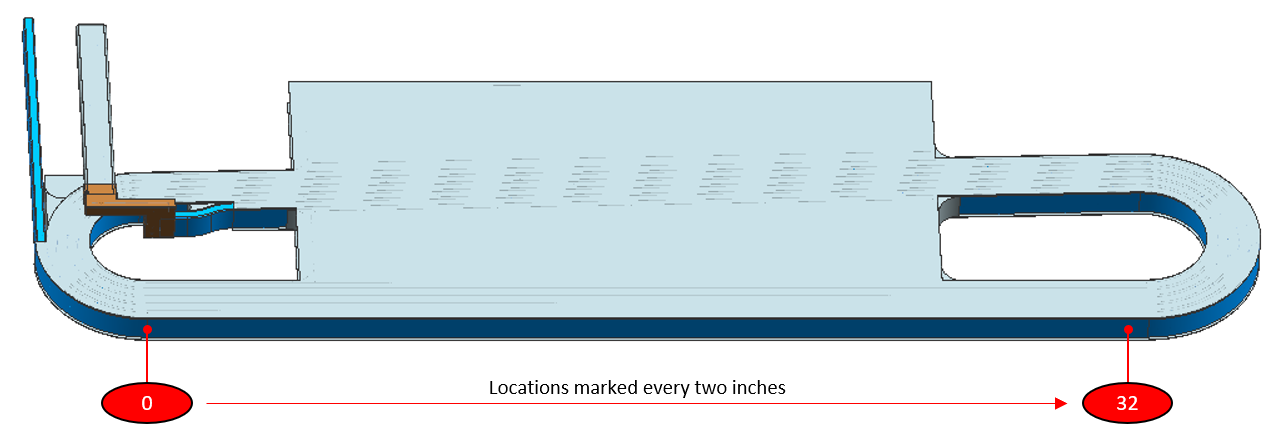 0.6 mm – 2.4 mm insulation buildup
Inductive displacement sensor used to measure location of copper conductor relative to the outer epoxy surface in SC1 – SC4 prototypes.
Measurements taken on the coil ‘belly’.
0.8 mm – 4.8 mm insulation buildup
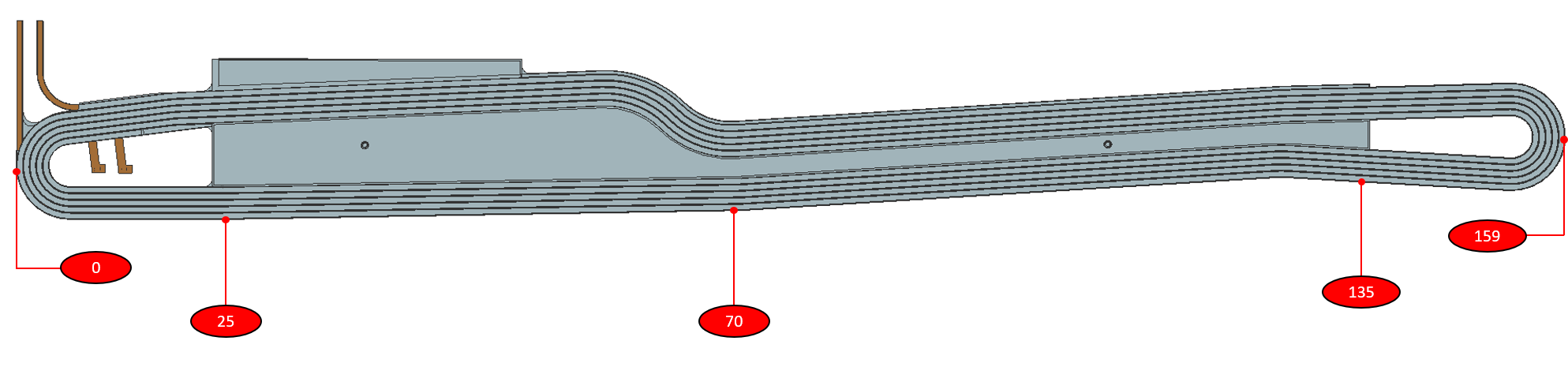 See ‘PMAG0000-0100-R0035 : MOLLER Spectrometer – Downstream Torus Magnet Prototype Coil Report on Fabrication and Testing’ for details
DS Enclosure : Design and Engineering Status
100% design and drawings complete, review ongoing
57 total drawings
21 Approved drawings
Ready for PR, in MAY 2023
High Level System Design Requirements
10-2 Torr Nominal vacuum
Leak rate 10e-7 or better
Minimize deflections of enclosure floor under TM 1-4 stand feet 
Limit vacuum motion to be within bellows range of motion
Meet JLAB Pressure Systems - Vacuum Vessel requirements
QA Plan
Use JLAB qualified vendors
ASME/AWS qualified welders & WPS/PQR
Leak test
Full Survey to understand geometry with and without vacuum
FDR – DS Enclosure and Windows
6
DS Enclosure : Overview
Top Hat Weldment Assy
A09005-15-03-7001
21,000 lbs
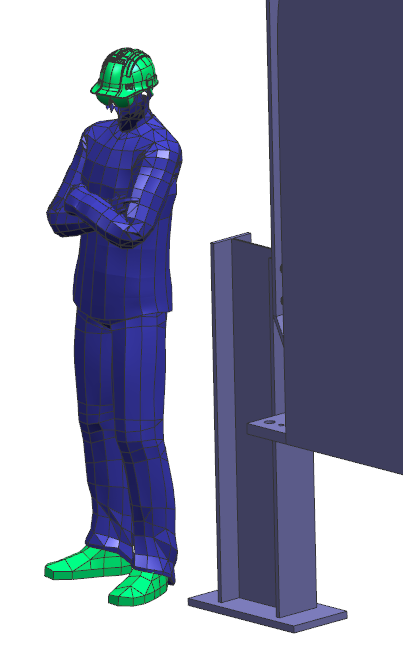 Base Plate Assy 
A09005-15-03-7100
15,000 lbs
Beam Direction
Base Frame Assy 
A09005-15-03-7200
7 Link Alignment & support system (2 inch Steel Rod ends )
2 – X links, 4 – Y links, 1 – Z link
DS Enclosure : Key Parameters
Material
Top Hat : AL 6061 T6 weldment
Base plate : Al 6061 T6 bolted structure
Base Frame: Al6061 T6 welded and bolted structure with Steel rod ends and pins. 
14 sets of low carbon steel rod ends and pin exist underneath the enclosure near the Hall floor (up to 30” off the Hall floor). Each set is approx. 60 in3 volume. 
Silicon bronze and brass hardware
Physical Dimensions
L 300 x B 140 x H 200 inches
Weight
Enclosure 37,000 lbs
Contents : 10,000 lbs
Photon Scraper
TM 1- 4
Collimator 5, 6a, 6b
Collar 1
Enclosure Vacuum motion limited to 1mm in the Z direction
Design alignment Range 
±1” in X, Y, & Z
DS Enclosure : Drawing Samples
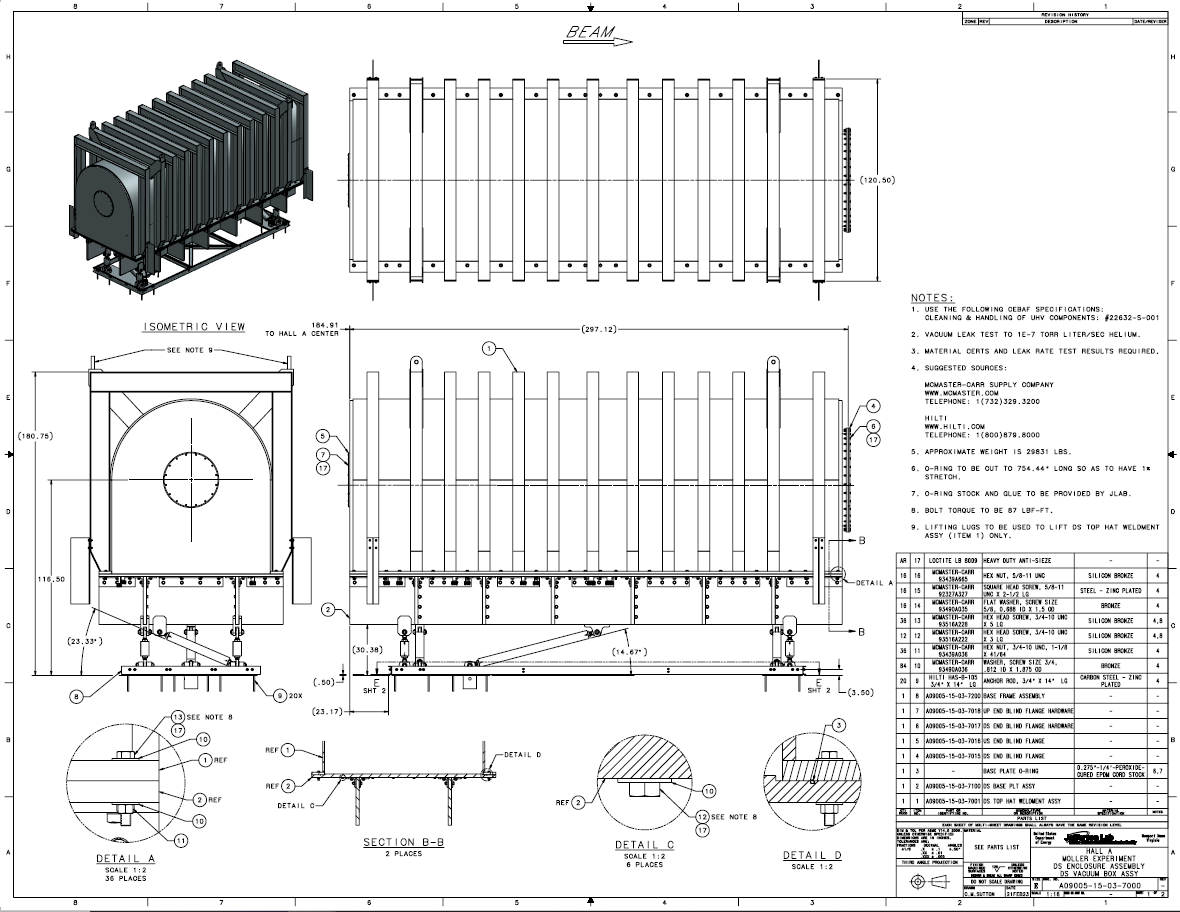 Base Plate Assy A09005-15-03-7100
Top Hat Weldment Assy A09005-15-03-7000
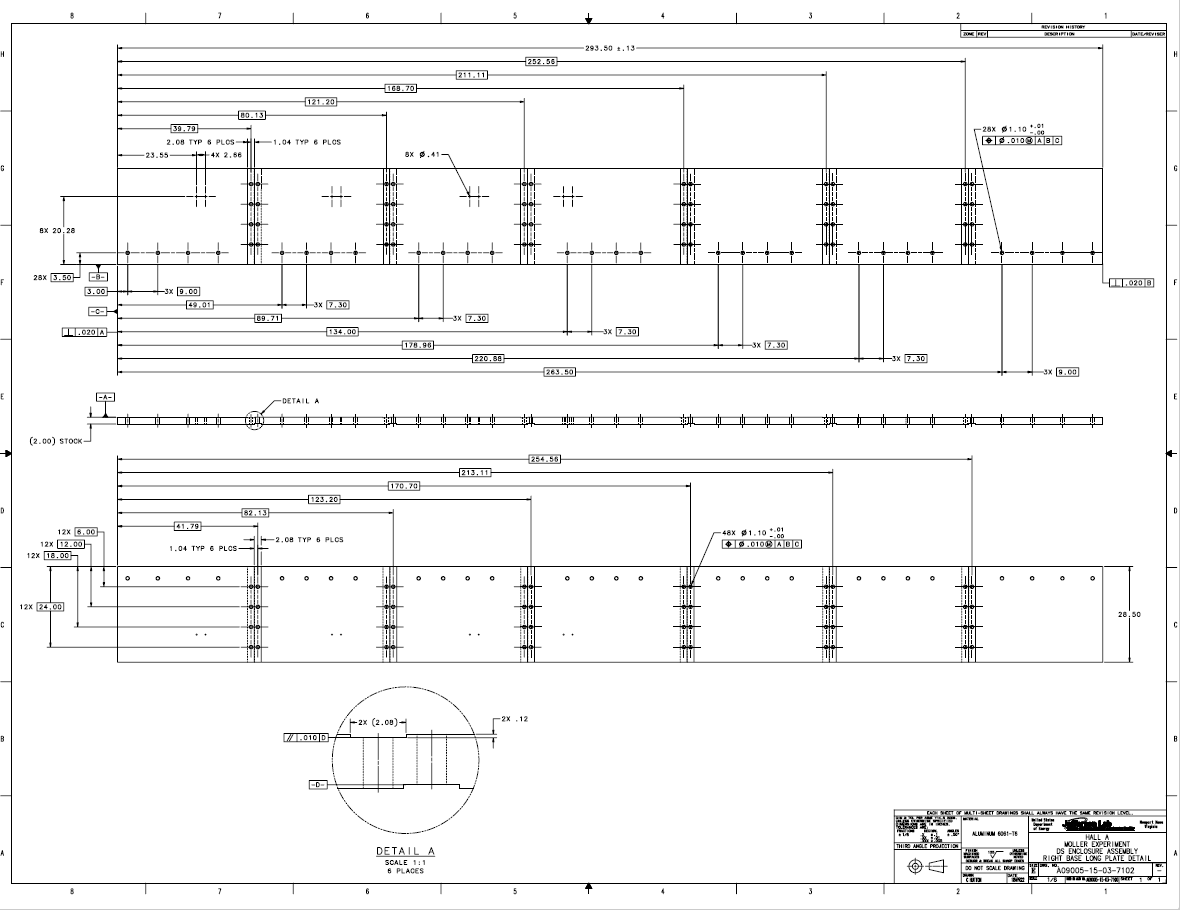 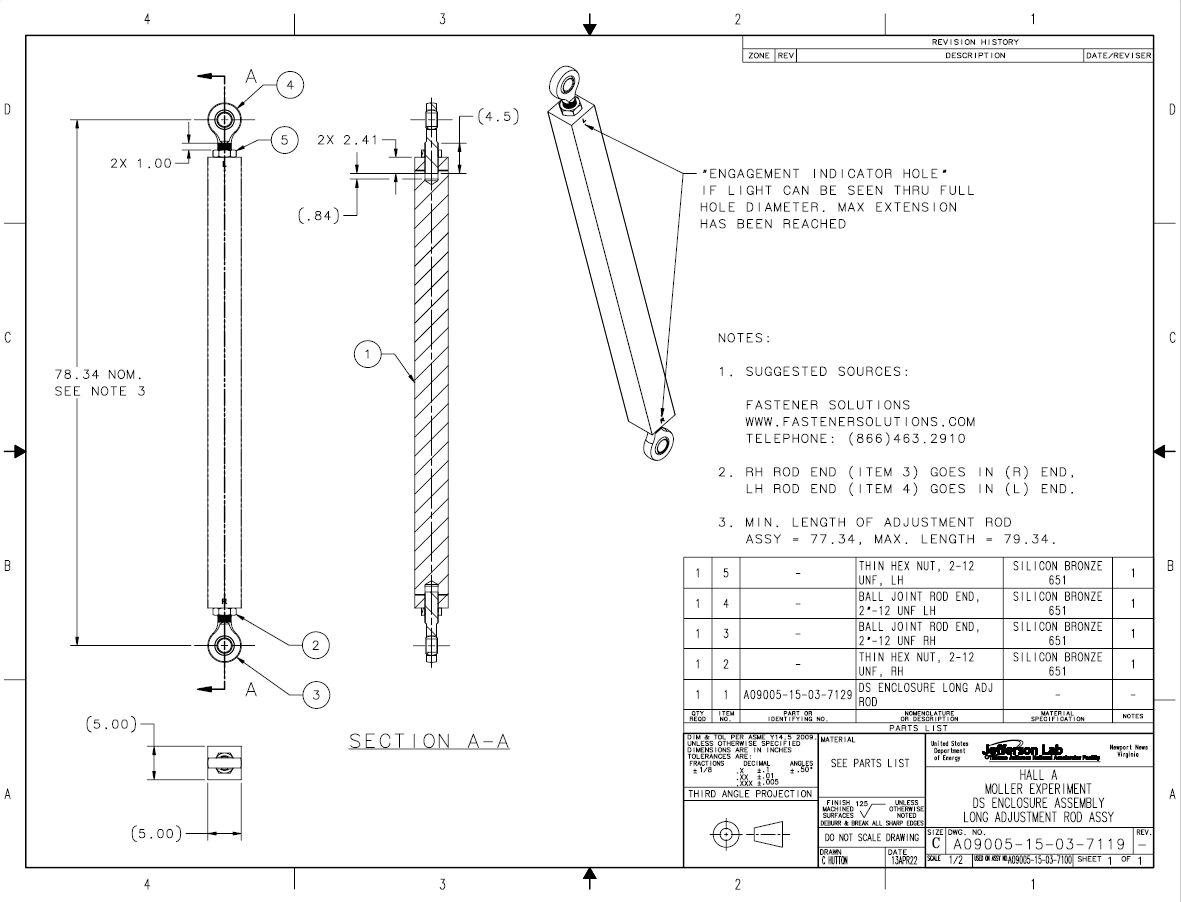 Long Adjustment Rod Assy A09005-15-03-7119
Right Base Long Plate Detail A09005-15-03-7102
Summary
An Inductive Displacement Sensor used to locate the conductor within the coil
Measurements on prototype coils used to improve production coil fabrication method
Future measurements will confirm coil belly plate location and performance
Insulation thickness measurements in conjunction with coil physical survey data will give precise control over conductor placement relative to the beam
DS Enclosure Design, Analysis and Drawings complete
21 out of 57 drawings approved, rest being reviewed
SOW being reviewed
PR to be submitted MAY 2023
BACKUP
Sensor Performance Characterization